Woordtype:
verkleinwoorden (3 lg)
Woorden lezen
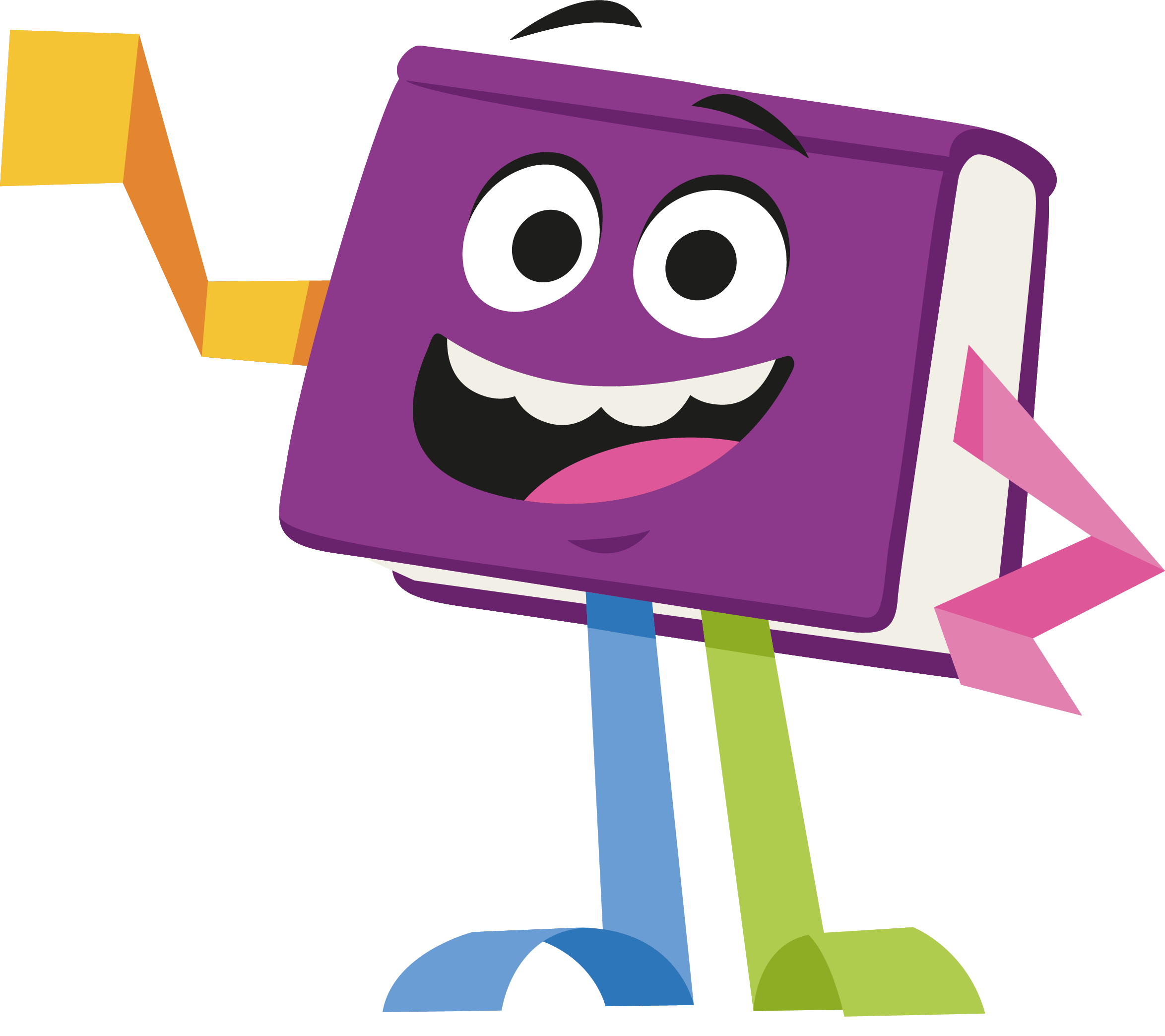 Woordtype:
woorden die eindigen op ig en lijk (2 of 3 lg)
Woorden lezen
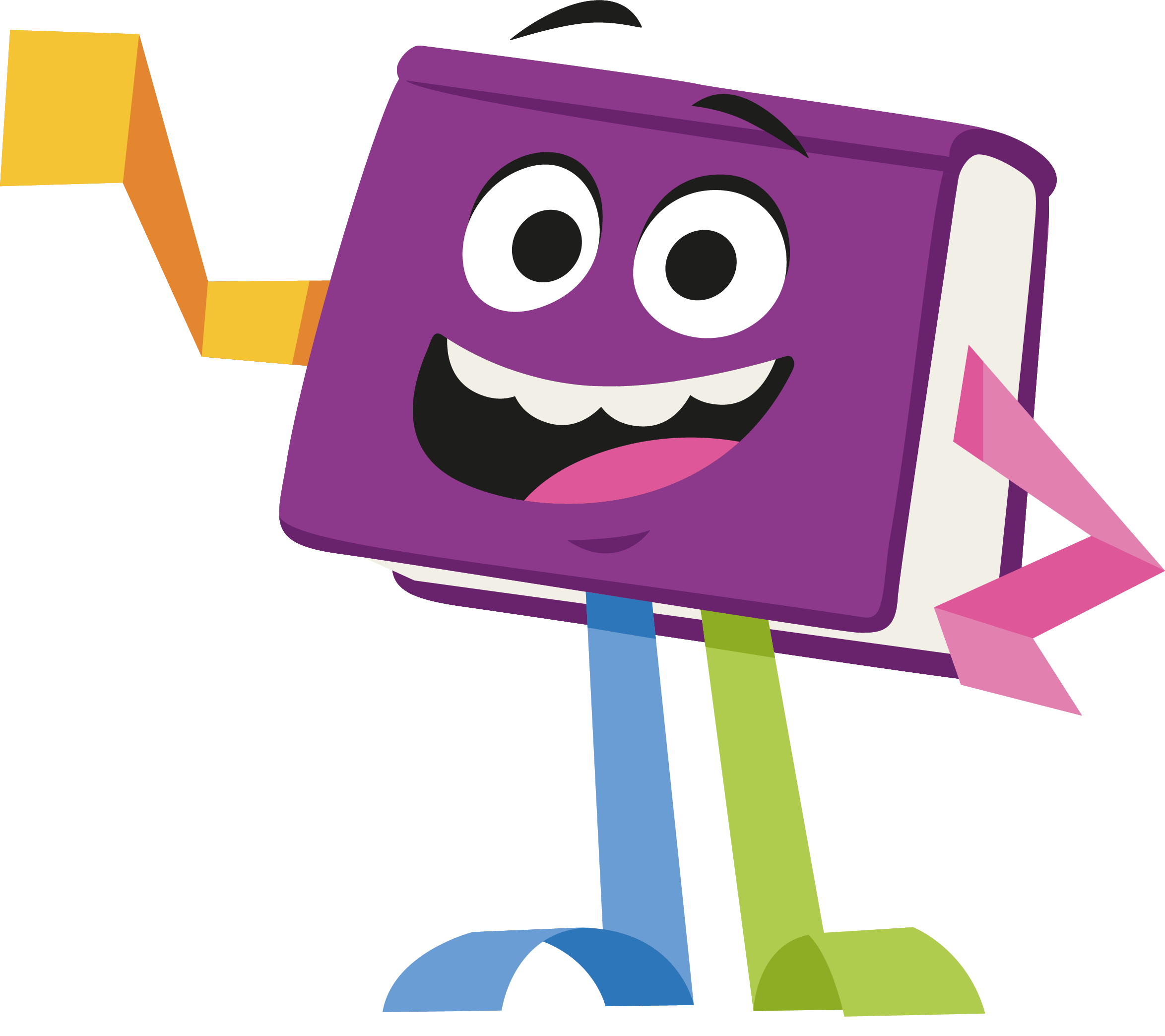